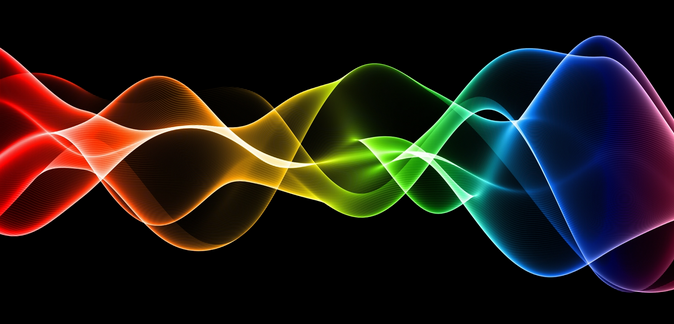 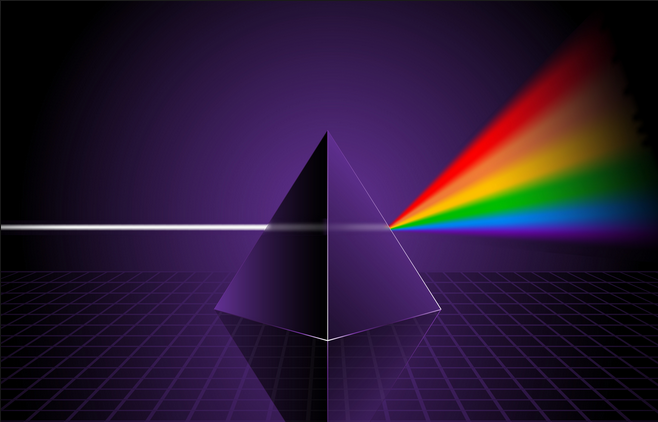 Ch9: Waves and Light
9.3 – Properties of Waves and Light (pg. 459-461)
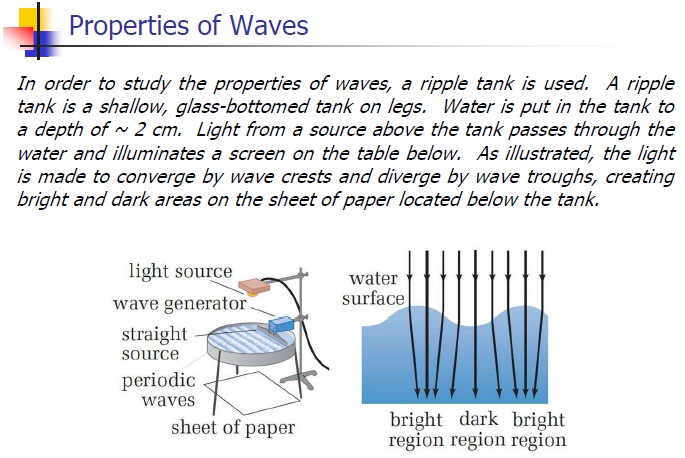 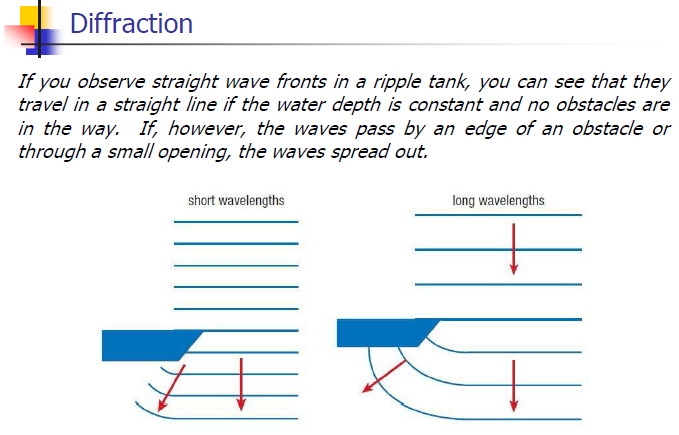 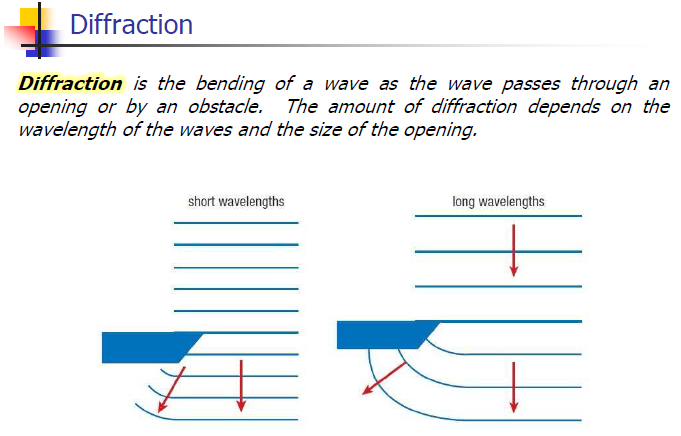 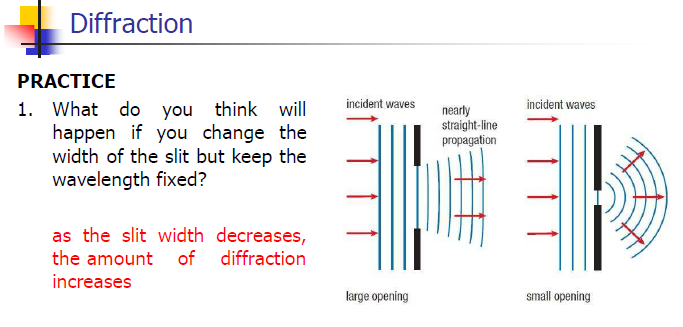 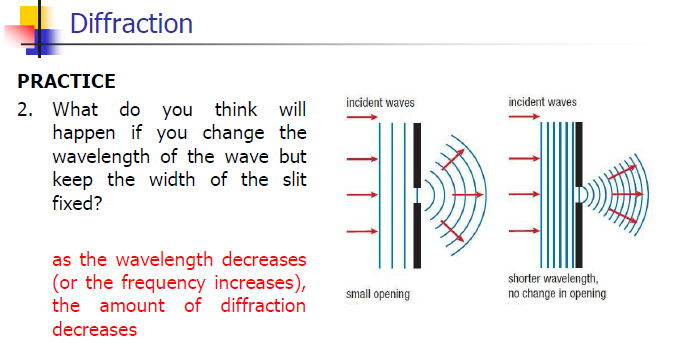 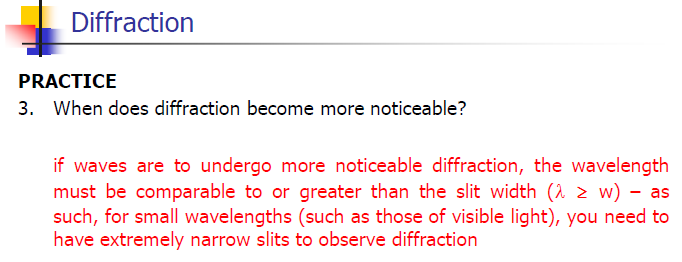 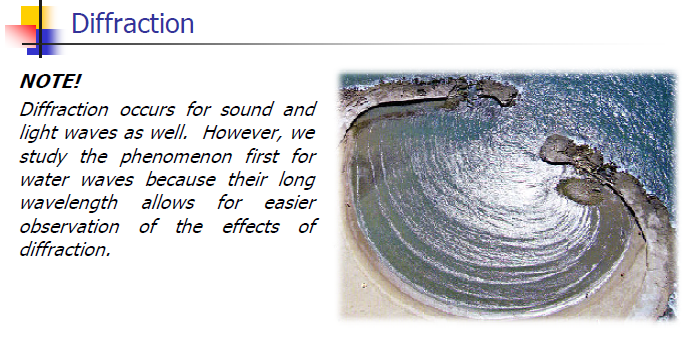 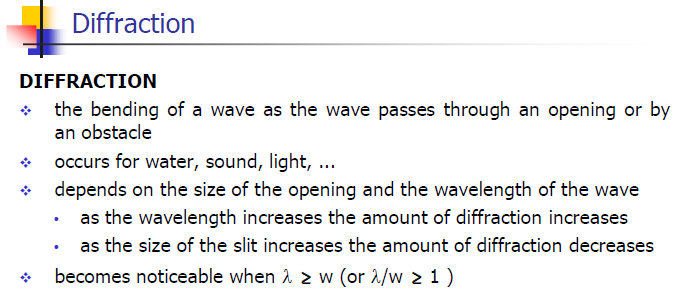 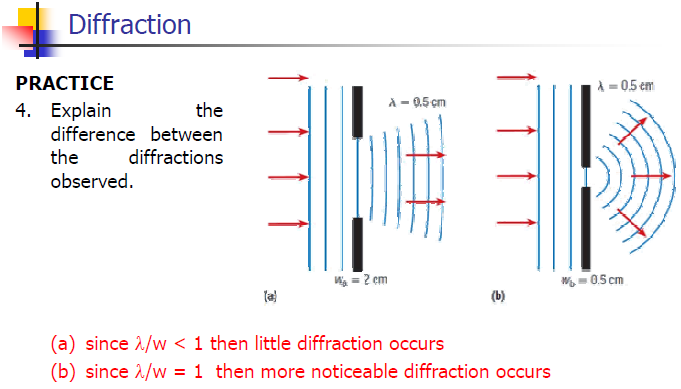 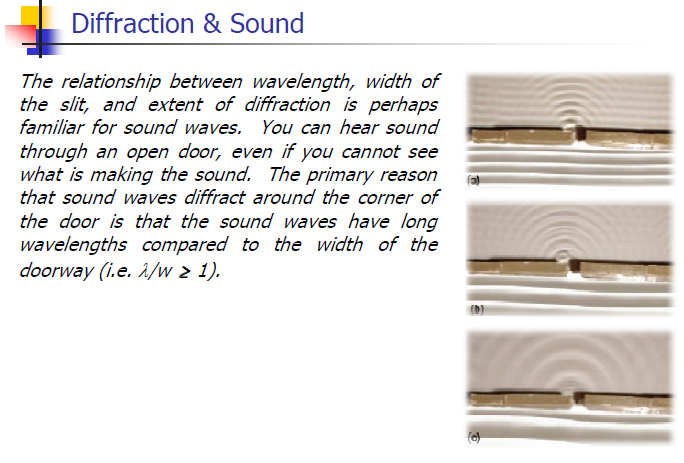 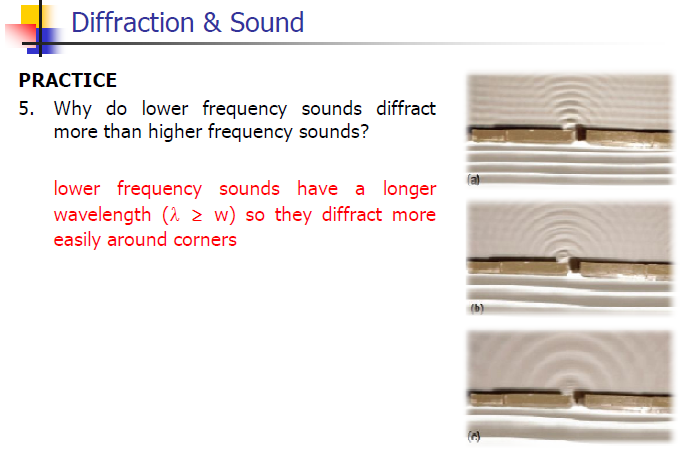 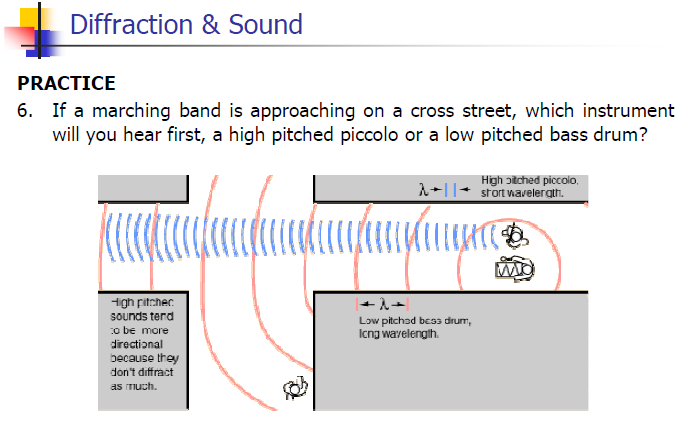 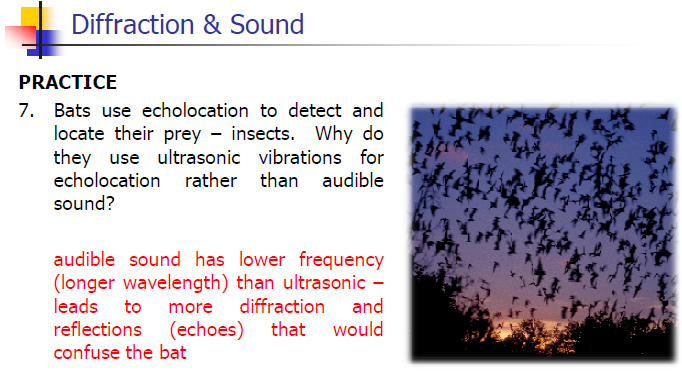 Classwork& Homework